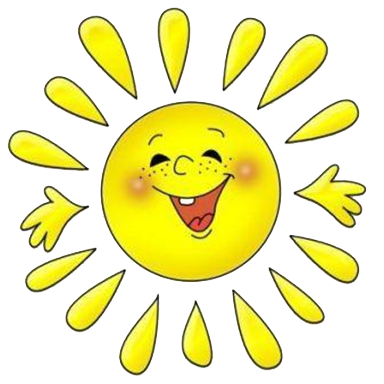 Мастер-класс по теме:«Дидактическое обеспечение образовательного процесса, как составляющая деятельностного метода»
Воспитатель 
СП «Детский сад «Солнышко»» ГБОУ СОШ с. Подбельск 
Панасенко М.А.
Если у Вас есть яблоко и у меня есть яблоко, и если мы обменяемся этими яблоками, то у Вас и у меня останется по одному яблоку. Если у Вас идея и у меня идея, и мы обменяемся идеями, то у каждого из нас будет по две идеи»
«






Джордж Бернард Шоу
Особенности детей с ОВЗ
не достаточный уровень сформированности наглядно – образного, логического мышления, целостности восприятия; 
не устойчивость внимания; 
кратковременная память; 
несформированность 
      произвольной сферы.
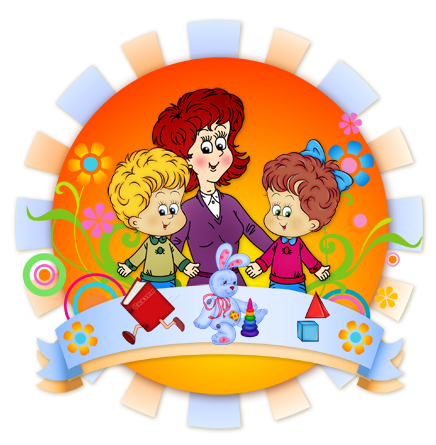 Основные принципы ФГОС ДО
создание благоприятных условий развития детей в соответствии с их возрастными и индивидуальными особенностями и склонностями (ориентированным на зону ближайшего развития), развитие способностей и творческого потенциала каждого ребенка как субъекта отношений с самим собой, другими детьми, взрослыми;
построение образовательной деятельности на основе индивидуальных особенностей каждого ребенка, при котором сам ребенок становится активным субъектом образования;
Принципы занимательности и новизны
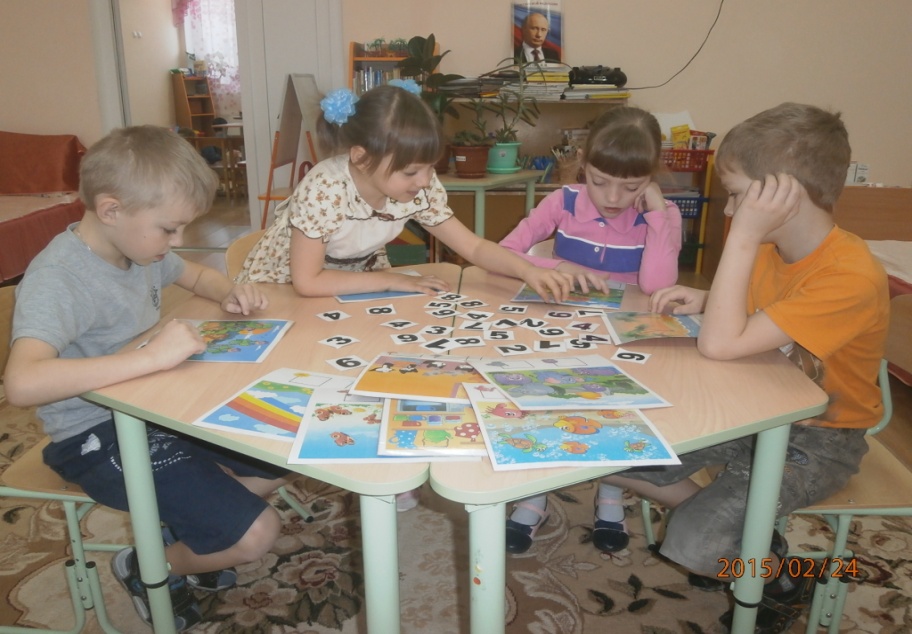 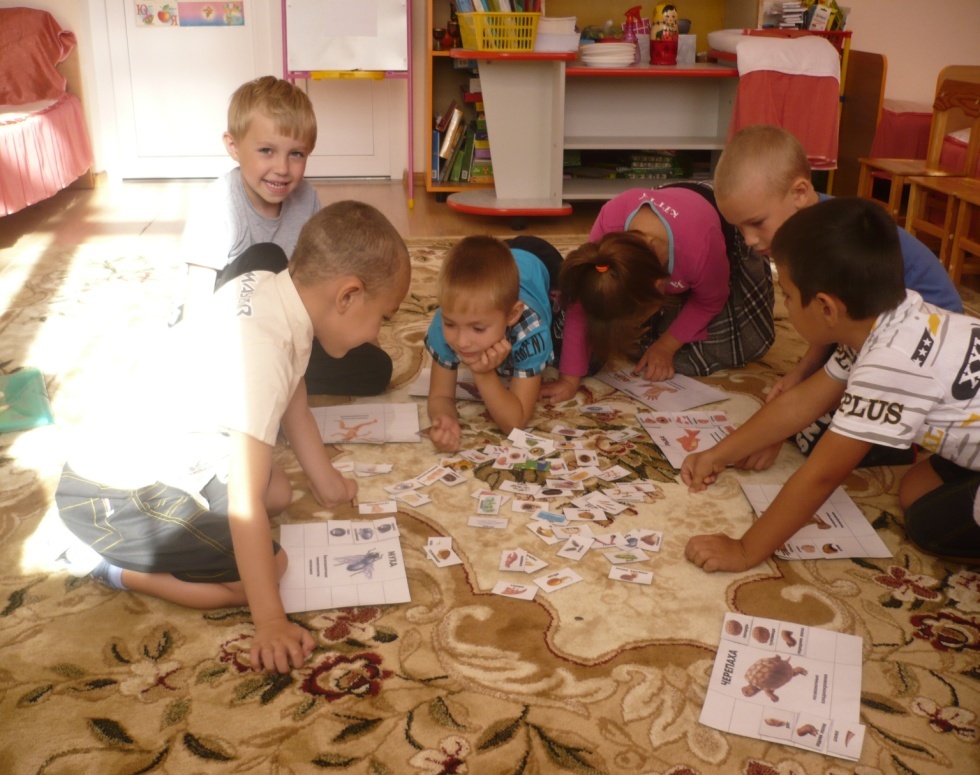 Принципы активности и вариативности
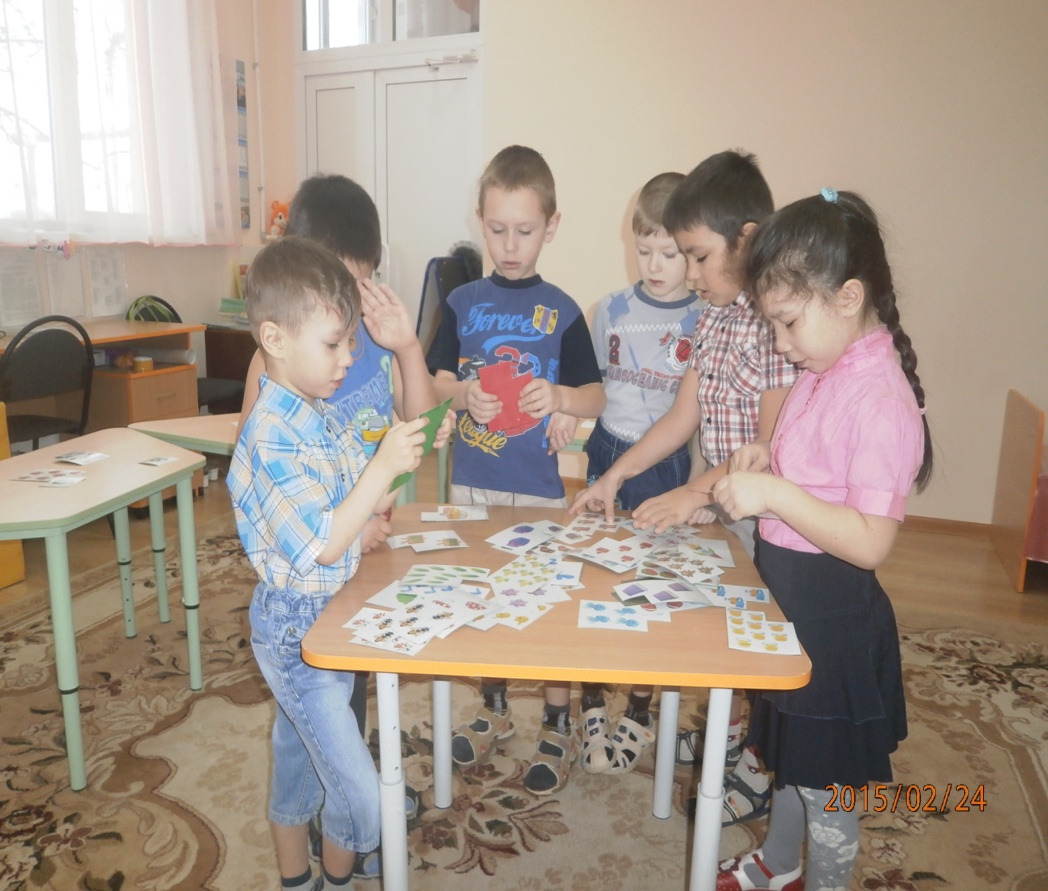 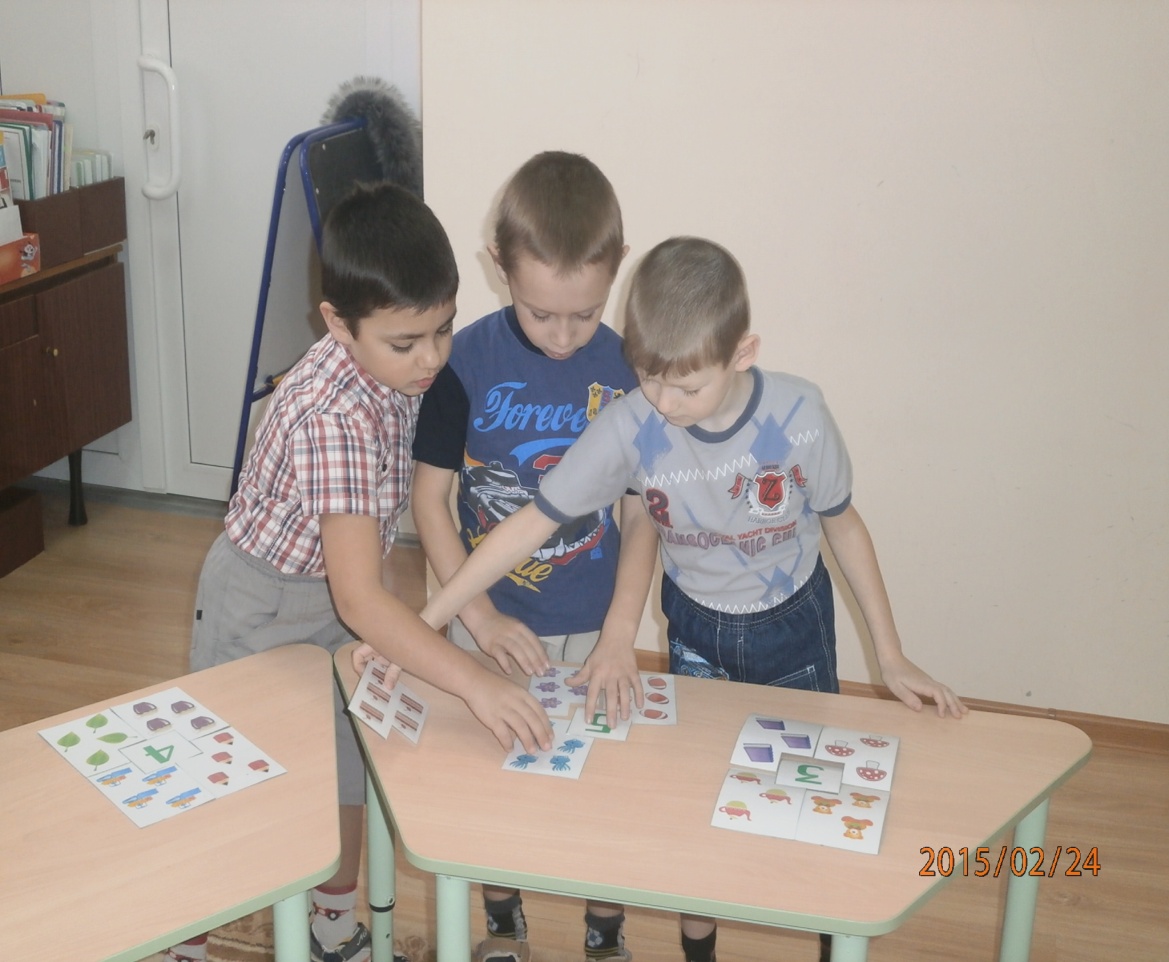 Классификация дидактических пособий
Дидактическая игра «Нарядные овечки»
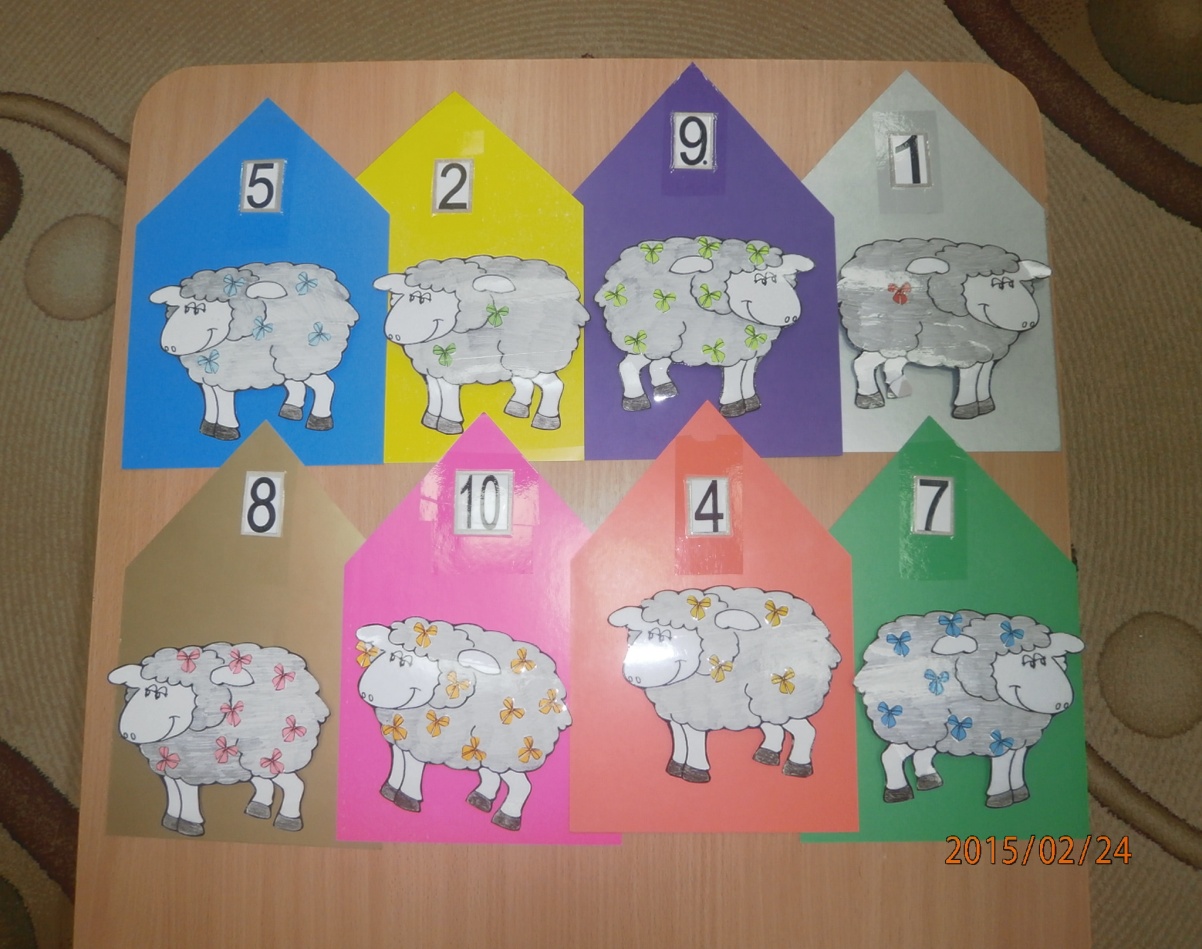 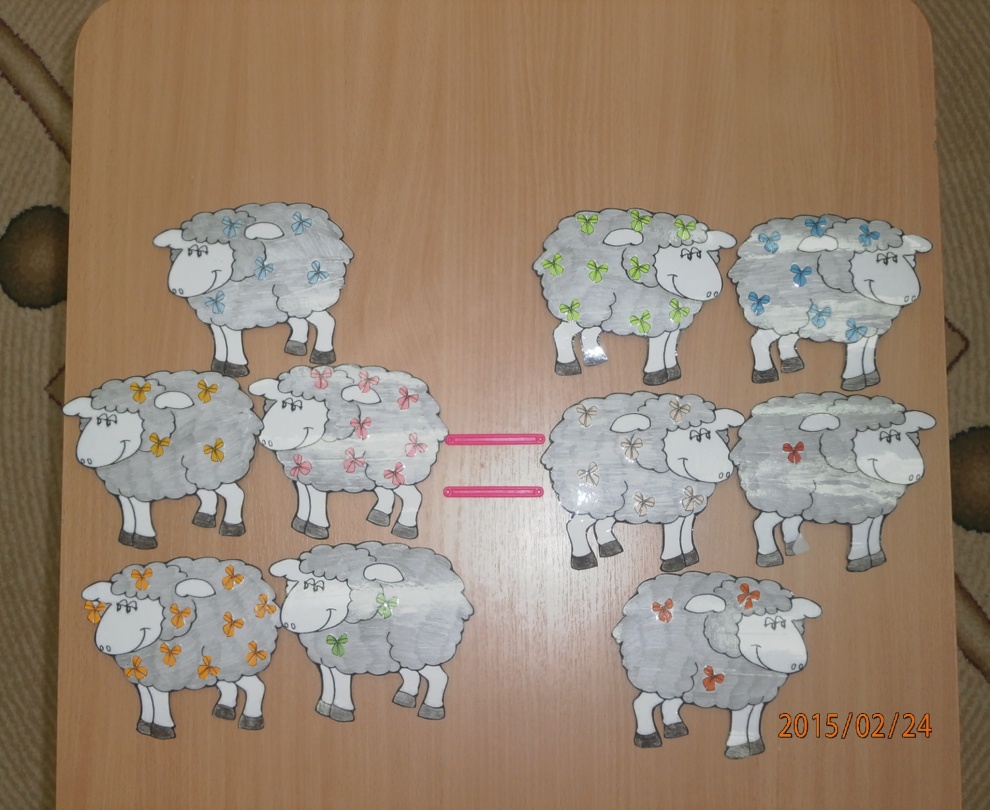 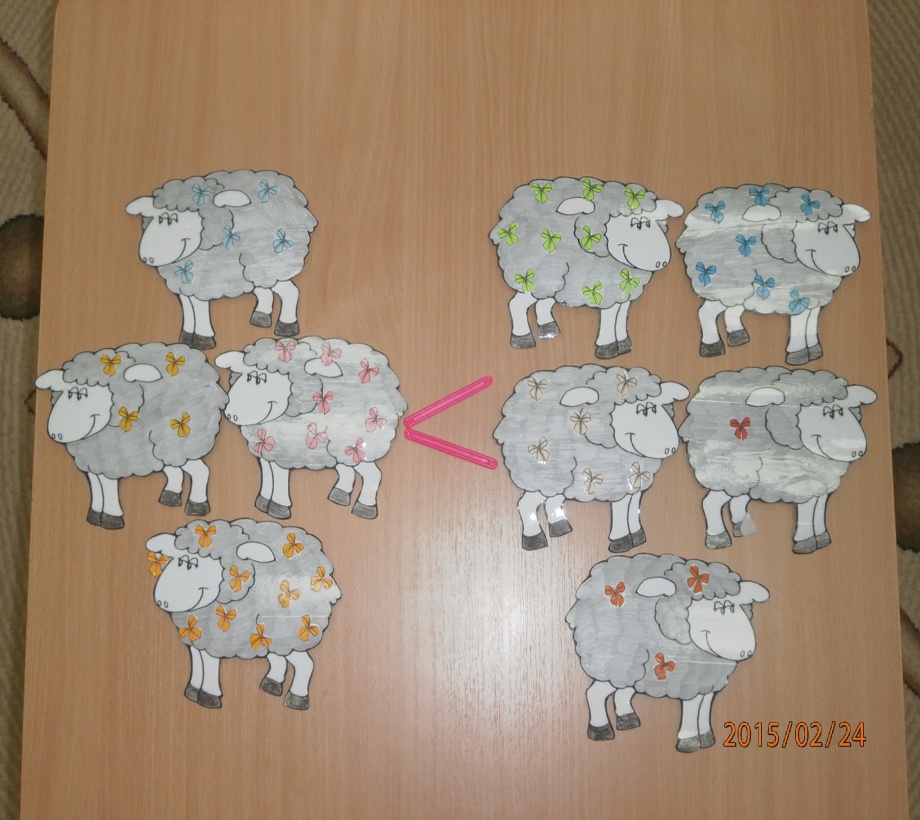 Дидактическая игра «Клеточка»
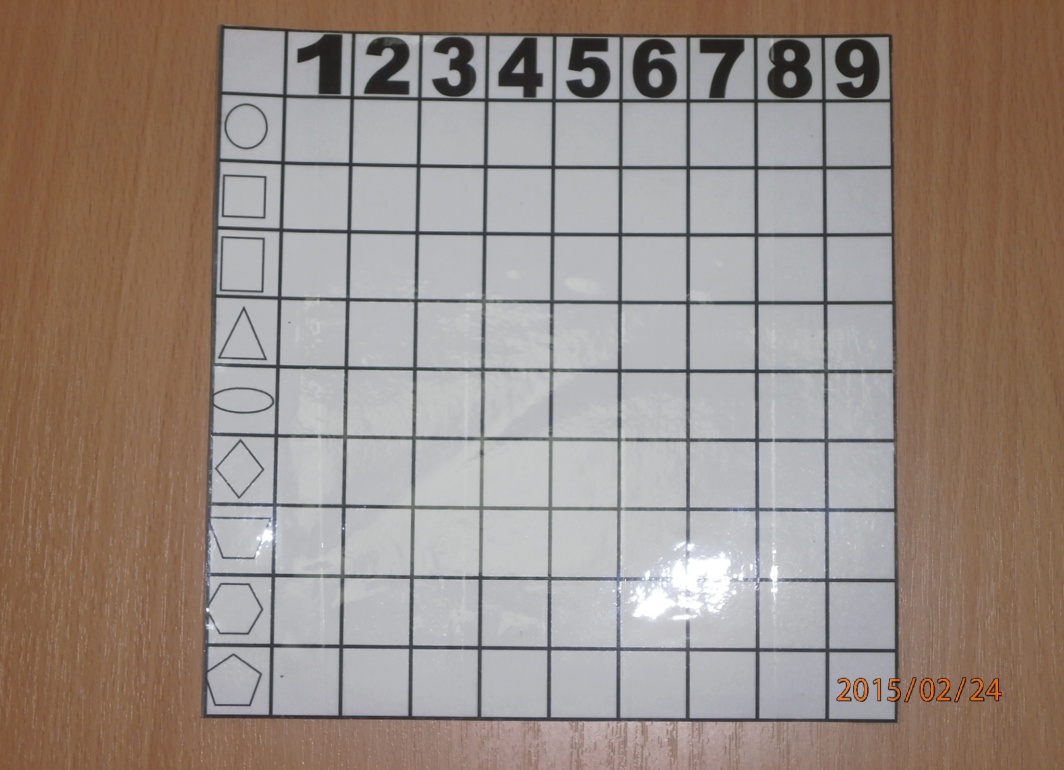 Варианты игровых действий
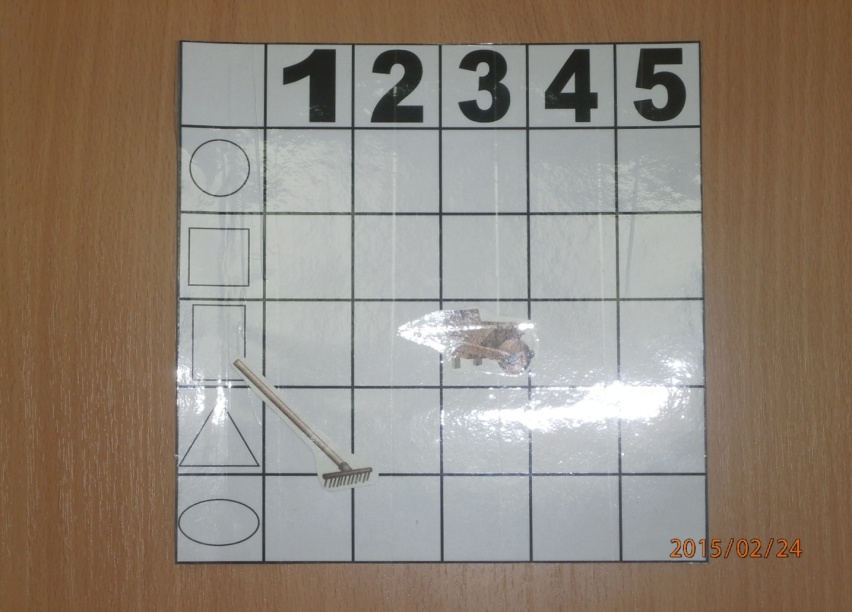 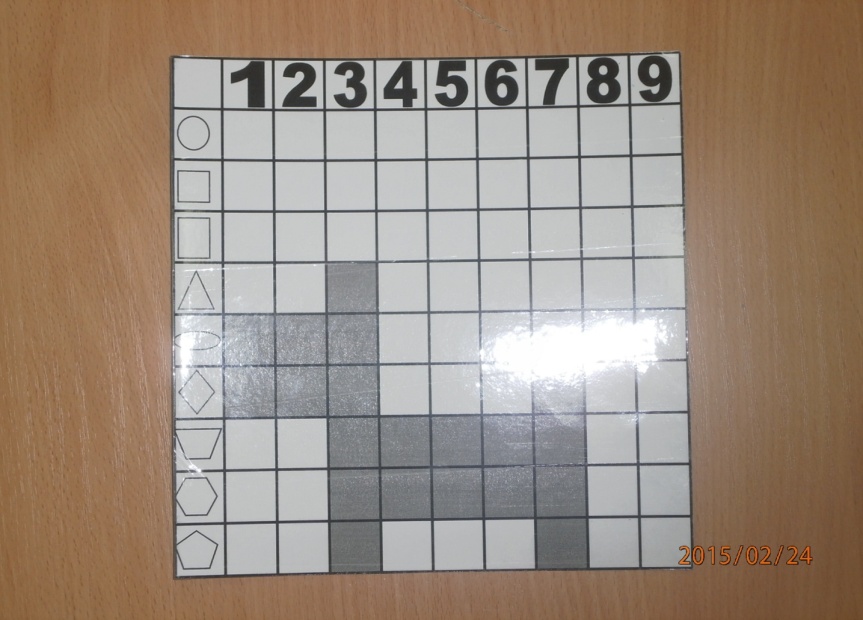 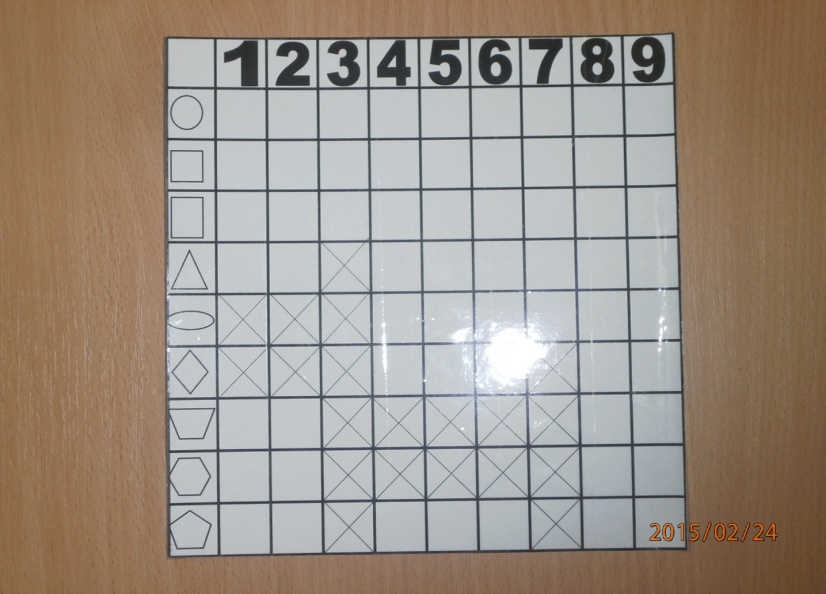 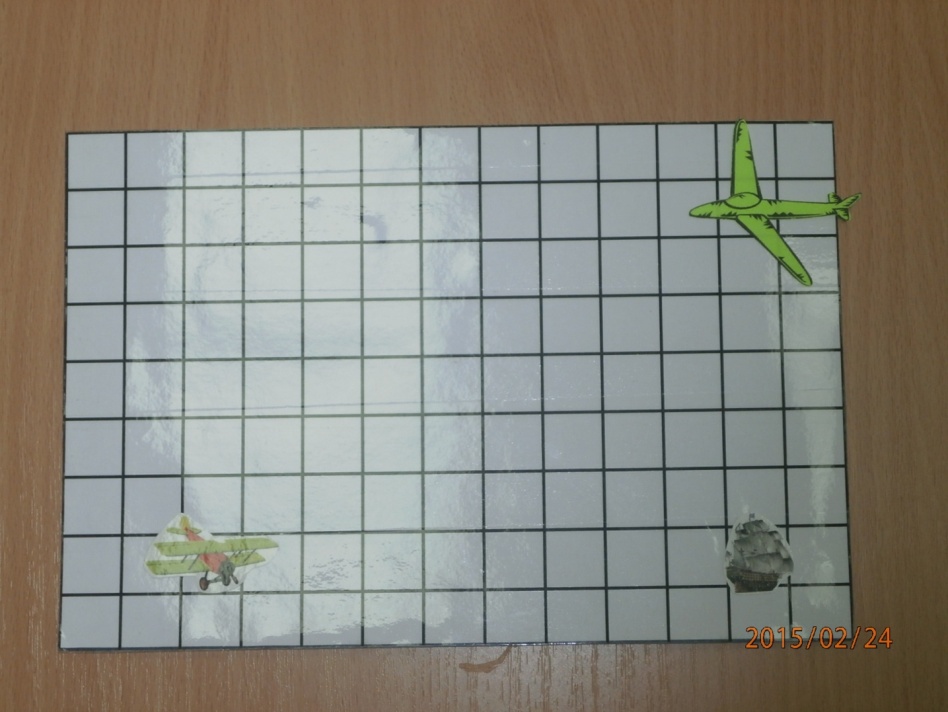 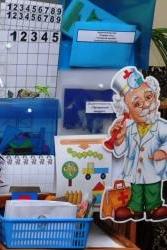 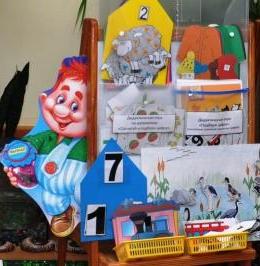 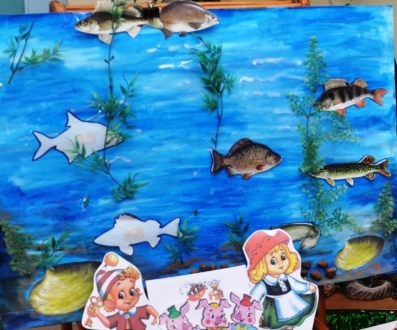 Составить образовательную игровую ситуацию по следующей структуре:
- определить тему недели;
- определить возраст детей;
- определить реализацию содержания программных задач  по ФЭМП;
- интеграция областей.
Рефлексия с использованием Пос-формулы:
П – позиция (в чём заключается ваша точка зрения) – я считаю, что…
    О – обоснование (на чём вы основываетесь, довод в поддержку вашей позиции) – …потому, что…
    С – следствие (вывод, что надо сделать, призыв к принятию вашей позиции) – …поэтому…
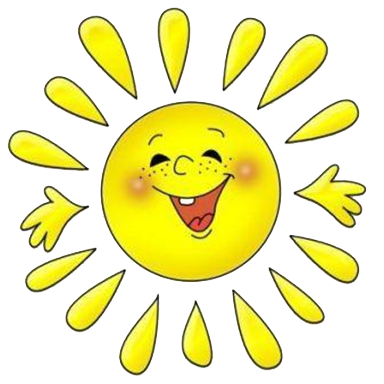 Спасибо за внимание !